Pengolahan Limbah
Kualitas Air
Maret 2020
Jenis-Jenis Limbah
2
Limbah Pemukiman
Limbah padat seperti sampah rumah tangga atau limbah cair yang semuanya mencemari lingkungan perairan.
Air yang tercermar menjadi sumber penyakit menular. Dalam membuang sampah rumah tangga ada baiknya memerhatikan beberapa hal sebagai berikut :Tempat sampah jangan sampai menjadi sarang tikus dan lalat.

Tempat sampah jangan sampai menimbulkan bau busuk yang mengganggu kesehatan.
3
Limbah Industri
Limbah industri dapat berupa limbah cair, padat, atau gas yang umumnya termasuk kategori limbah B3.
4
Limbah Pertanian
Limbah pertanian utama adalah pestisida dan pupuk.
Penggunaan pestisida yang berlebihan, mengkontaminasi sayuran atau buah-buahan hasil pertanian yang menyebabkan keracunan pada konsumennya. Pemakaian pupuk yang berlebihan akan merangsang pertumbuhan gulma, sehingga menimbulkan eutrofikisai.
5
Limbah Pertambangan
Limbah pertambangan memerlukan proses lanjutan sebagai pengolahan hasil tambang menjadi bahan yang diinginkan, seperti emas. Proses penambangan emas memerlukan air raksa, sehingga menghasilkan limbah logam berat cair yang menimbulkan penyakit.
6
Chart Presentase Limbah Plastik di Indonesia
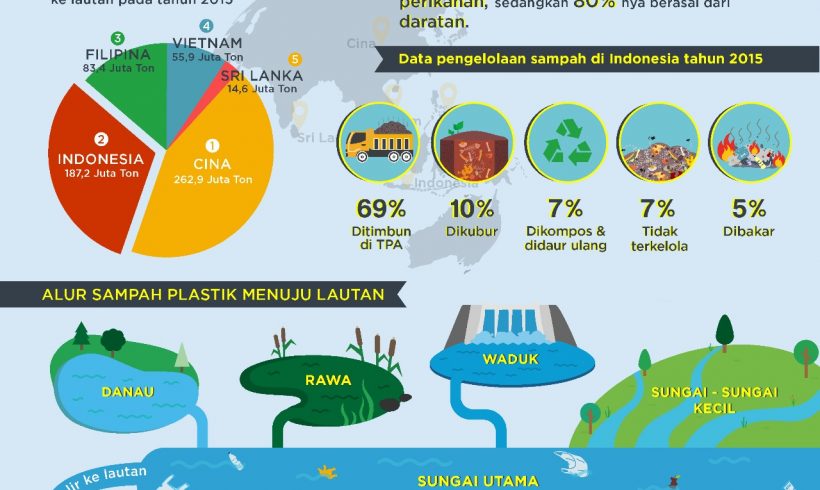 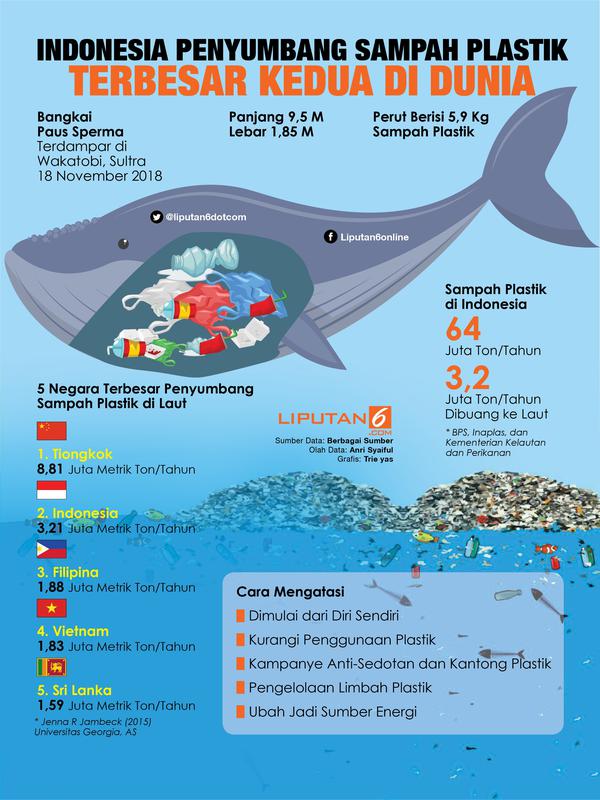 Sumber Greenation Foundation, 2015
7
Sumber Liputan 6.com
Chart Presentase Limbah Pertanian di Indonesia
Sumber Kementerian Pertanian dan Kehutanan
8
Chart Presentase Limbah di Indonesia
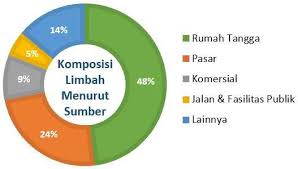 Sumber PT SMI
9
Pengolahan Limbah
10
Macam – Macam Pengolahan Limbah
Pengolahan Biologis
Proses biologis adalah proses-proses pengolahan air limbah yang memanfaatkan aktifitas kehidupan mikroorganisme untuk memindahkan polutan. Proses biokimia juga meliputi aktifitas alami dalam berbagai keadaan. 
Dalam proses pengolahan air limbah secara biologi, diharapkan terjadi proses penguraian secara alami untuk membersihkan air sebelum dibuang.
Secara umum, proses pengolahan secara biologi menjadikan pengolahan air limbah secara modern lebih terstruktur.
Tergantung pada syarat air yang harus dijaga atau jenis air limbah yang harus dikelola.
Pengolahan Kimia
Proses pengolahan kimia digunakan dalam instalasi air bersih dan IPAL. Pengolahan secara kimia pada IPAL biasanya digunakan untuk netralisasi limbah asam maupun basa. 
Memperbaiki proses pemisahan lumpur, memisahkan padatan yang tak terlarut, mengurangi konsentrasi minyak dan lemak, meningkatkan efisiensi instalasi flotasi dan filtrasi, serta mengoksidasi warna dan racun.
Kelebihan proses pengolahan kimia antara lain dapat menangani hampir seluruh polutan anorganik, tidak terpengaruh oleh polutan yang beracun atau toksik. 
Serta tidak tergantung pada perubahan-perubahan konsentrasi. Namun, pengolahan kimia dapat meningkatkan jumlah garam pada effluent dan meningkatkan jumlah lumpur.
Pengolahan Fisika
Pengolahan dengan menggunakan screen, sieves, dan filter.
Pemisahan dengan memanfaatkan gaya gravitasi (sedimentasi atau oil) 
Floatasi adsorpsi dan sytripping.
Prinsip pertama adalah screening, floatasi, dan sentrifugasi.
11
QUIZ 1 (AFTER UTS) individu.
Kalian jelaskan prosedur pengolahan limbah di jurnal https://www.indonesia.go.id/layanan/kependudukan/ekonomi/prosedur-pengumpulan-limbah . Bagaimanakah prosedur tersebut apakah sudah sesuai dengan PERATURAN MENTERI LINGKUNGAN HIDUP DAN KEHUTANAN REPUBLIK INDONESIA NOMOR P.4/MENLHK/SETJEN/KUM.1/1/2020 TENTANG PENGANGKUTAN LIMBAH BAHAN BERBAHAYA DAN BERACUN (Jelaskan Menurut Bahasa Kalian (Sebagai Seorang Mahasiswa).
Kalian cari 1 metode pengelolahan limbah (boleh limbah cair, padat, atau gas, boleh dari sisi limbah rumah tangga, limbah pertanian, limbah industri dan limbah pertambangan). Sebutkan jurnal atau buku sumber kalian ambil/kutip metode tersebut.

DIKUMPULKAN HARI INI (upload via Edmodo) PUKUL 10.00 / TIDAK DIANGGAP ABSEN
Large Image
12
Thank You
Kualitas Air 2020